Uplatnění pedagogických zásad při vzdělávání nadaných
Eva Trnová
PdF MU
trnova@ped.muni.cz
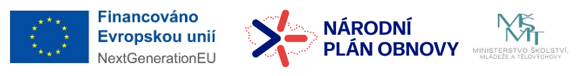 Používaná terminologie
Nadání  - talent
Tři základní pohledy na vztah těchto pojmů: 
talent jako projevené nadání; 
nadání a talent jako synonyma; 
v českém prostředí: nadání v kognitivní oblasti a talent v oblasti sportu a umění.
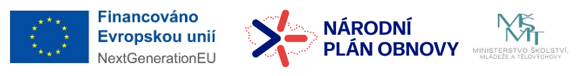 Pedagogické principy
Cílevědomosti
Princip uvědomělosti
Princip soustavnosti a systematičnosti
Přiměřenosti
Princip opírání se o kladné stránky
Aktivnosti
Důslednosti
Trpělivosti
Důvěry
Specializace
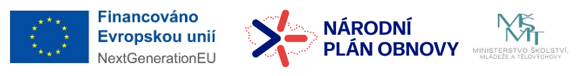 Princip cílevědomosti
Nadaní vyžadují, aby cíle byly:
jasně stanoveny;
velmi fundovaně zdůvodněny;
pro nadaného smysluplné; 
přijatelné - musí je nadaný přijmout za své cíle;
je vhodné, když se na jejich stanovení může nadaný podílet – lépe je přijme.
Tento princip by měl zodpovědět – PROČ SE TO MÁ UČIT.
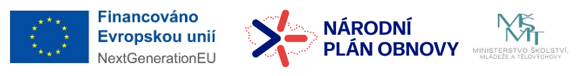 Princip uvědomělosti
Tento princip navozuje na předchozí (cílevědomost), ale souvisí už s obsahem (učivem).
Nadaný jedinec:
akceptuje výběr učiva;  
rozumí požadavkům na něj kladených a chápe jejich důležitost; 
zkoumané jevy promýšlí a vystihuje jejich podstatu;
zpracovává získané informace a zabudovává je do systému již osvojených.
Tento princip by měl zodpovědět – ČEMU SE MÁ UČIT.
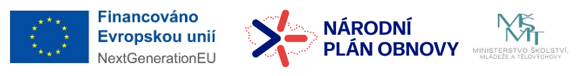 Princip soustavnosti a systematičnosti
Nadaní vyžadují:
aby učivo mělo logickou strukturu; 
aby výchovné podněty musí být uspořádány do systému umožňujícího osvojování v logickém pořádku;
z této zásady vyplývají požadavky na vytvoření zdůvodněného systému vyučovacích předmětů, výběr a systematizaci učiva, tvorby systematického pracovního režimu pedagogické instituce a dosažení systematického pracovního postupu a jeho návaznosti na jiné předměty.
Pozor na akceleraci – může tuto zásadu narušovat.
Při mentoringu může být obdobně tento princip porušován.
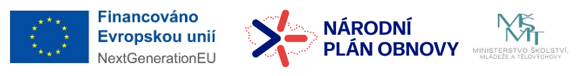 Princip přiměřenosti
V oblasti vzdělávání velmi důležitý.
 Zasahuje do mnoha oblastí – viz schéma
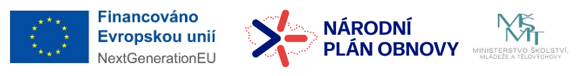 Přiměřenost času a míry
Věk – u nadaných je nutné vzít v úvahu jejich vyspělost (převyšují své vrstevníky), ale také zvážit míru nadání – jak moc převyšují vrstevníky – podle toho stanovit cíle a postup vzdělávání.
Doba - kdy – rozvoj jednotlivých schopností souvisí s vývojovou psychologií - „okna příležitostí“, ale je nutné zvážit míru – přiměřenost schopnostem nadaného = náročnost - nesmí být poddimenzována ani předimenzována.
Délka – respektovat věkové i individuální možnosti nadaného – jak dlouho se může intenzivně věnovat určité aktivitě.
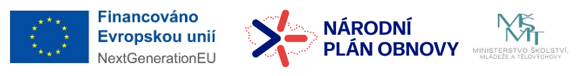 Přiměřenost míry - dodatek
Míra kvality- rovnováha mezi rychle- dobře – hodně
dobře
hodně
rychle
Překážkou pro správný poměr D-H-R bývá u některých typů nadaných perfekcionismus. Nutné naučit stanovit priority – na ty se zaměřit.
Pozor na omezení kreativity – pokud dítě vykonává nějakou činnost rychle a správně, obvykle k tomu dochází díky zautomatizování („rutině“) , pak je  potlačena kreativita.
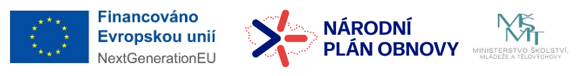 Přiměřenost míry - vynaložených prostředků - dodatek
Souvisí s poměrem rychle- dobře- hodně vzhledem k cíli.
Nutné zvážit celkové množství vynaložených prostředků  - peníze, materiální prostředky, množství času, námahy , počet osob… vzhledem k možnosti rozvoje nadání.
Porovnat nadaný bez podpory mentora s podporou.
Příklad hokejista – dobrý trenér, k dispozici kluziště, různá míra nadání a zaujetí pro hokej (intenzita tréninku ze strany dítěte).
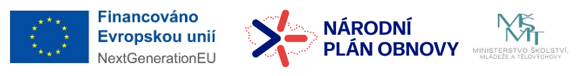 Přiměřenost k sobě - dodatek
Poměr mezi dispozicemi a jejich projevem v praxi je možné vyjádřit rovnicí:
            V           +           V               =        VV  



Ovlivněno mnoho faktory – nutné dbát na poměr, jaký má dítě potenciál, jaké vynakládá úsilí a jaký výstup je očekáván.
Zvážit všechny okolnosti, které mohly ovlivnit výkon (výstup).
Vrozený i vytvořený potenciál
Odpovídající výkon
Adekvátní výstup
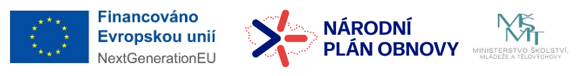 Princip opírání se o kladné stránky
Je vhodné podporovat kladné stránky a pozitivní vlastnosti nadaného jedince – viz jednotlivé typy nadaných.
Motivovat pomocí silných stránek a vyzvedáváním kladných vlastností. 
Citlivě potlačovat negativní projevy.
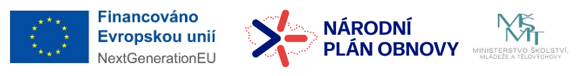 Princip aktivnosti
Nadaní se mají co nejtvořivěji a nejaktivněji podílet na výchovně-vzdělávacím procesu, aby jej přijímali za „svůj“.
Nadaní preferují být aktivní – plánovat, realizovat, hodnotit.
Rozvíjet tvořivost nadaného.
Co nejvíce aktivit přesunout na nadaného – podporovat jeho samostatnost.
Změna role – neřídit ale pomáhat, usměrňovat: 
    učitel   -  mentor.
Stimulovat a motivovat.
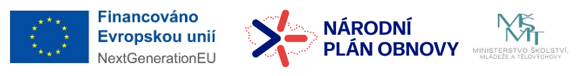 Princip důslednosti
Zejména u některých typů nadaných žáků je nutné:
vést je k zodpovědnosti;
rozvíjet sebereflexi.
Sebereflexe pomáhá:
při přílišné náročnosti na sebe sama (perfekcionismus);
k překonání podceňování se;
přílišné závislosti na pomoci učitele, mentora.
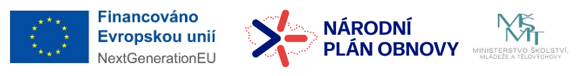 Princip trpělivosti
Trpělivost chybí dospělým i dětem!
Trpělivost učitele, mentora – respekt k nadanému.
Trpělivost nadaného:
čas  - vytrvalost při překonávání překážek;
energie - vynaložit jí dostatek;
odvaha - hledat nová řešení - nevzdávat se při neúspěchu.
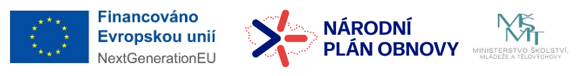 Princip důvěry
Důvěra mezi nadaným učitelem, mentorem – základ spolupráce. Oboustranný proces.
Sebedůvěra – nutné budovat zdravou sebedůvěru (souvisí se sebereflexí). U některých jedinců je potřeba potlačovat přílišné sebevědomí a u některých naopak podporovat jeho tvorbu.
 Důvěra a kritika (ta musí být konstruktivní, přiměřená a odůvodněná).
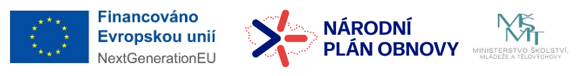 Princip specializace
Specializace nezbytná pro správné zacílení k budoucí úspěšnosti dítěte.
Někteří nadaní (především všestranně nadaní) potřebují pomoc při hledání své vhodné specializace.
Mnohdy chyba rodičů – příliš mnoho kroužků, aktivit – tříštění energie, únava, vyhoření. 
Nutné vymezit priority – jinak nadaný se věnuje mnoha oblastem, ale je ve všech průměrný. Má velký potenciál, ale promrhá jej a je nespokojené.
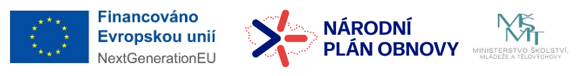 Odlišnosti při vzdělávání nadaných
Nutný vzájemný respekt – získat jejich důvěru, přistupovat k nim jako k „partnerům“.
Nutné poznat a reagovat jejich potřeby, které se mnohdy velmi liší od intaktní populace.
Nadaní jsou velmi různorodá skupina a není možný „jednotný“ návod, jak s nimi pracovat. Nutný individuální přístup.
I když jsou na velmi vysoké kognitivní úrovni, potřebují podporu – oblasti, kde ji potřebují se však mohou lišit.
Odlišnosti při vzdělávání nadaných
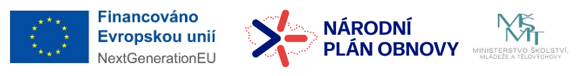 Kde hledat informace - knihy
https://www.nadanedeti.cz/odborne-zdroje-knihy-o-nadani
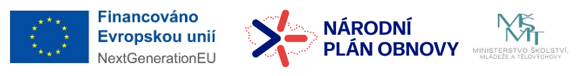 Zdroje
DOČKAL, V. Zaměřeno na talenty: aneb Nadání má každý. Praha: Nakladatelství Lidové noviny, 2005. 245 s. ISBN 80-7106-840-3.
HŘÍBKOVÁ, L. Nadání a nadaní: pedagogicko-psychologické přístupy, modely, výzkumy a jejich vztah ke školské praxi. Praha: Grada, 2009. 255 s. ISBN 987-80- 247-1998-6. 
JURÁŠKOVÁ, J. Základy pedagogiky nadaných. 1. Vyd. Praha: Institut pedagogickopsychologického poradenství ČR, 2006. 131 s., ISBN 80-86856-19-4. 
HUBATKA, M. Úspěšní vychovávají své děti jinak. Edika, Albatros Media as, 2014. 248 s., ISBN 978-80-266-0551-5
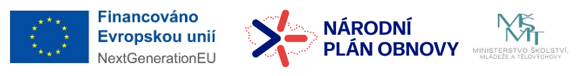